Halifax County
R
V
C
H
I
“Empowering Healthy Lifestyles”
Roanoke Valley Community Health Initiative
How Did We Get Here?
The awareness of the need to shift models of health care initiatives to be  proactive as opposed to reactive.
Initial collaborations amongst health care providers within the Roanoke Valley were limited. 
The “SHOCKING” statistics according to county health rankings for the Roanoke Valley. 
The realization that opportunities are limited for recreation.
Limited access and value of healthy fruits and vegetables. 
Rural Area vs. Fast Food “Alley”
Generation Difference
Who 
or what 
is the
 Community 
Health 
Initiative?
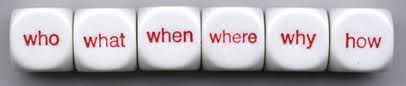 WHY?
THE DATA For Halifax County is

 DISTURBING!

Halifax ranked #99/100 in 2012
 & again in 2013 

County Health Rankings
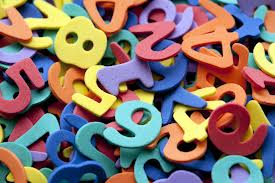 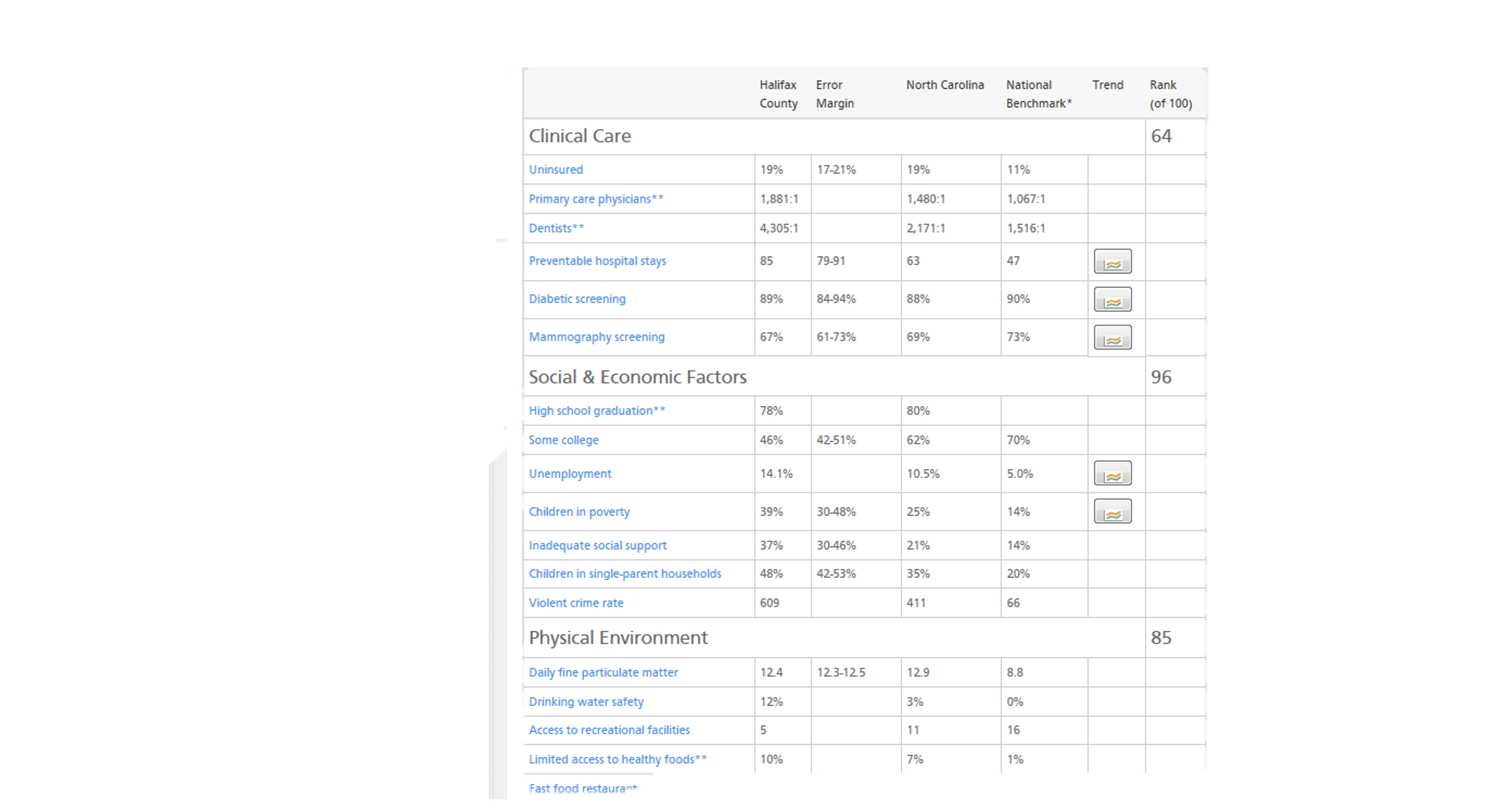 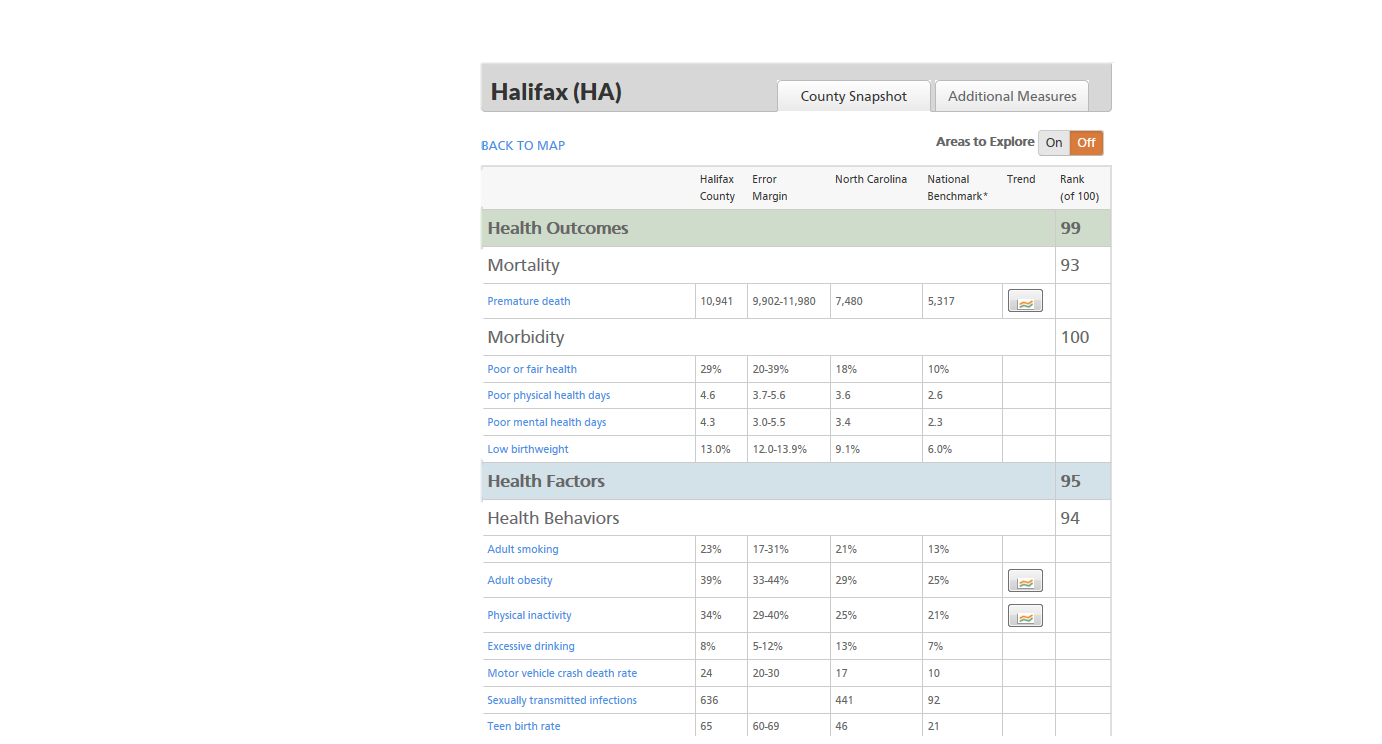 http://www.countyhealthrankings.org/app/#/north-carolina/2013/halifax/county/outcomes/overall/snapshot/by-rank
We are determined to make changing our results a reality!
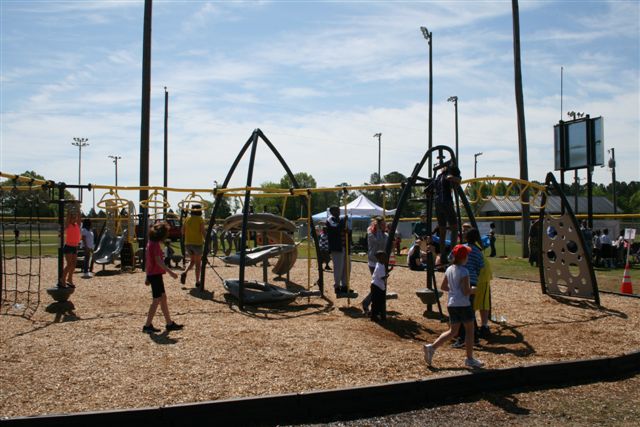 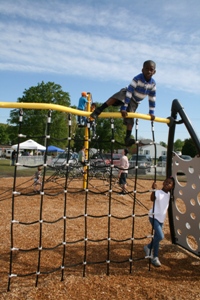 ROLE OF THE RV-CHI
Implement effective program, policy and infrastructure options based on the mission of the RV-CHI.

Identify and help solve barriers to service delivery.

Discover and develop new strategies to maximize the effectiveness of limited services.

Identify ways to coordinate and pool resources within and across county lines.

Identify administrative rules and policies that create barriers to service delivery.
5-8-14
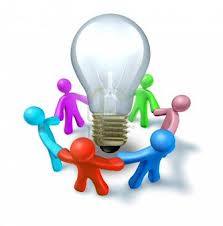 RV-CHI PARTNERS
GOAL
Empower residents in the Roanoke Valley to adopt healthier lifestyles, access preventative services, and take positive actions to improve health in our communities.
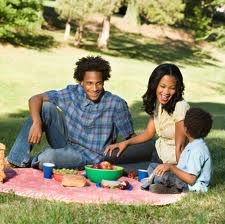 [Speaker Notes: O]
Strategies To Achieve Goal
Applied Research & Data
Policy Change
Program Implementation 
Coordination and Communication
Community Awareness
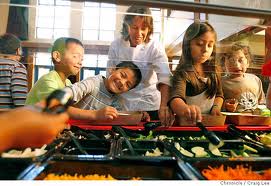 Mission & Vision
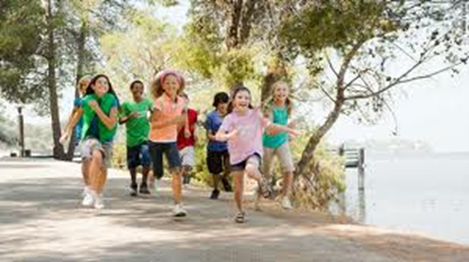 RV-CHI MISSION: to promote healthy living through education, empowerment, and healthcare access in the Roanoke Valley. 
RV-CHI VISION: Roanoke Valley families and individuals are empowered to lead healthy lifestyles.
Results we want to achieve?
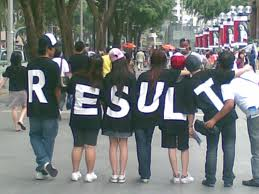 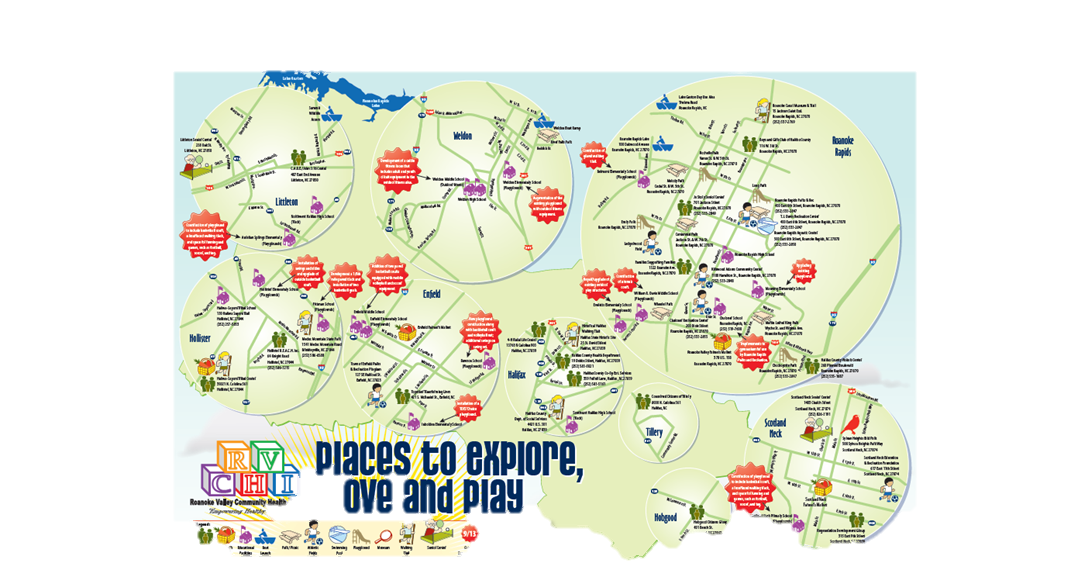 Community Awareness Campaign
Moving Forward..
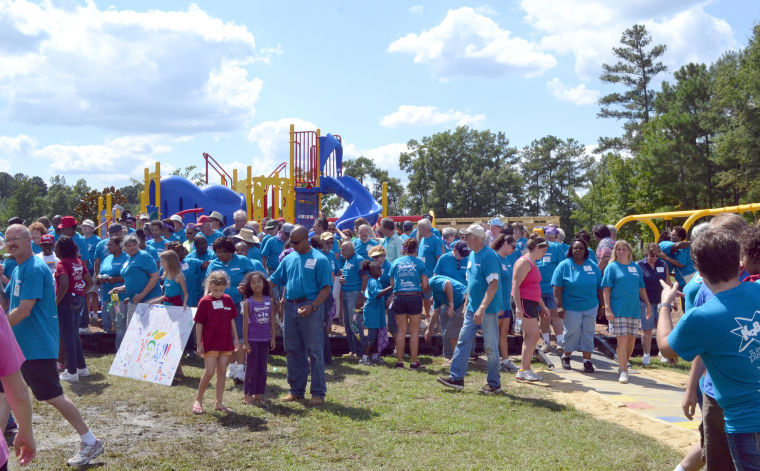 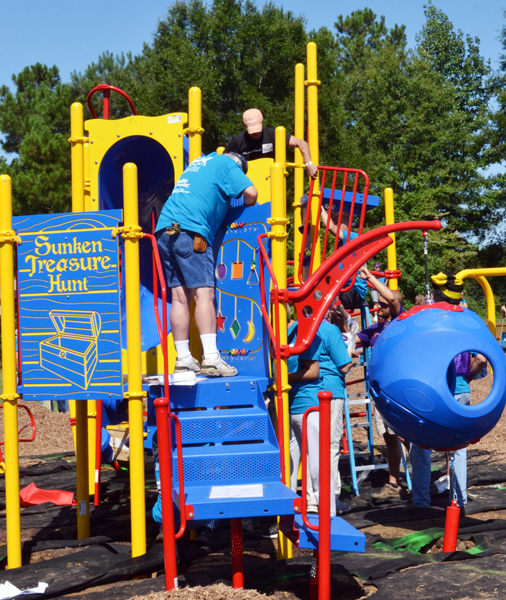 Return Of KaBOOM! To Enfield
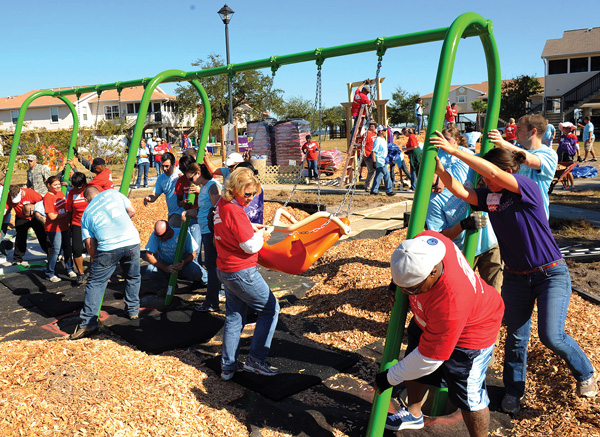 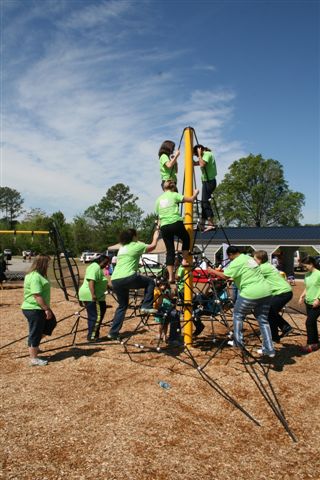 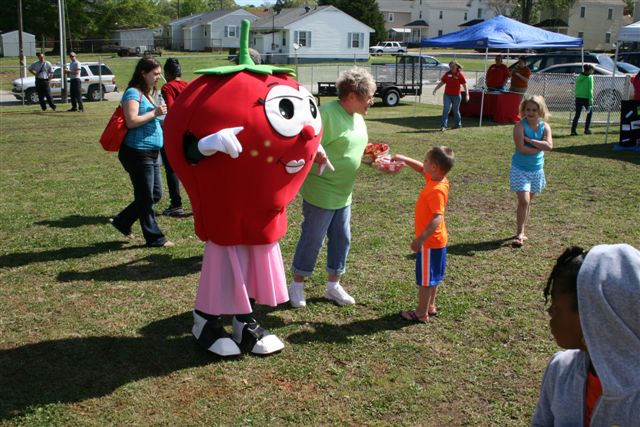 Education Initiatives
Fitness Activities
School Based Health Centers
Fitness Playground Equipment 	
All Elementary Schools in Halifax County
Fitness Centers 
School Health Advisory Committee
CATCH (Coordinated Approach to Child Health)
Walking Trail 
   Manning
   Belmont
   Halifax Community College
   John 3:16
Kaboom – John 3:16
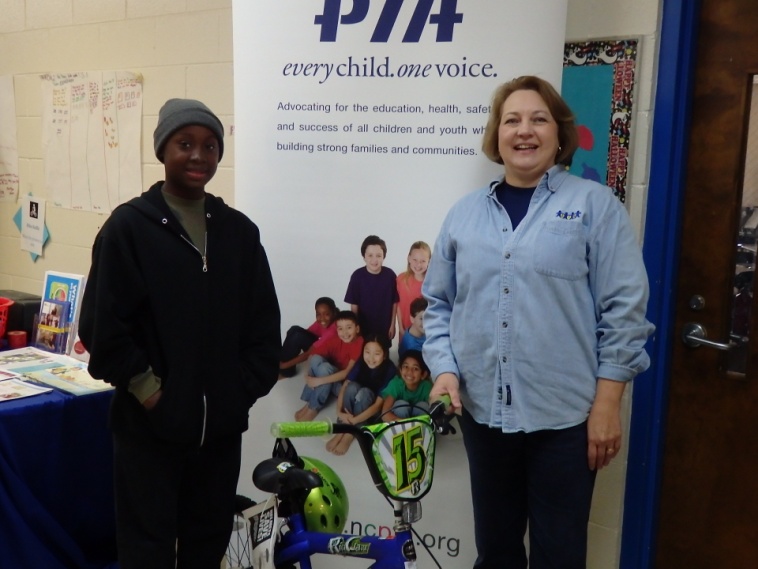 Race to fitness
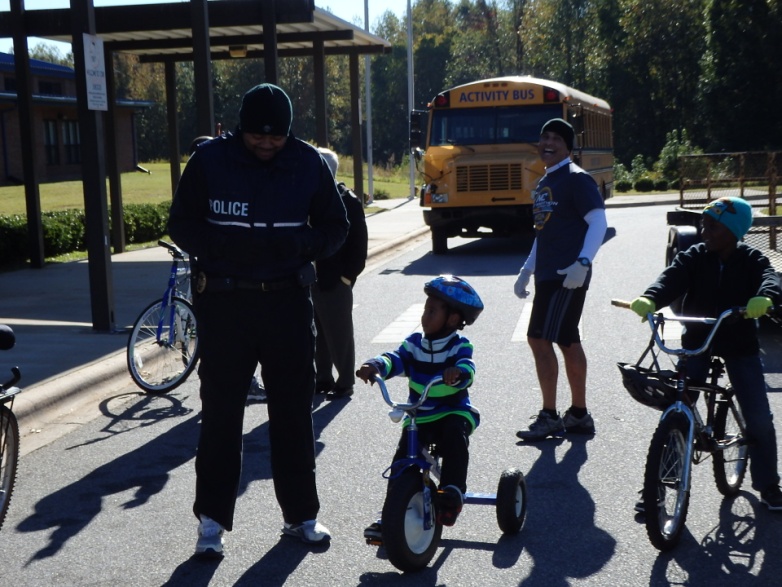 Walk/Bike to School
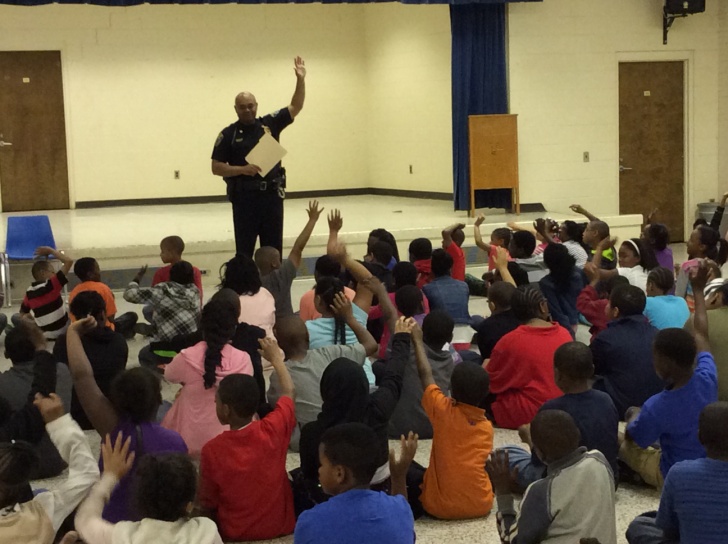 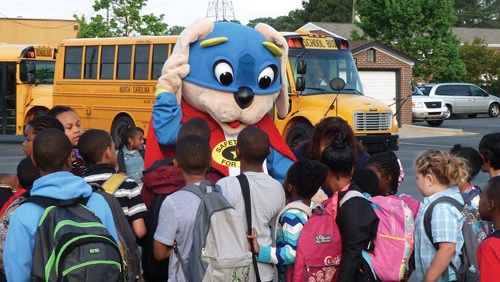 School based health center
Wellness checks
Boot Camp - Exercise
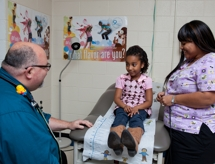 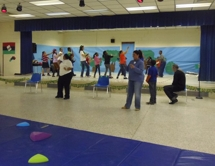 School Health Advisory Committee
Implementation of local policies
Consists of district level administration, principals, physical education teachers, nurses, teachers, cafeteria workers, parents, and community organizations
Partnership with local health agencies
C.A.T.C.H. Grant with Halifax County Public Health Systems (The CATCH Program brings schools, families, and communities together to teach children how to be healthy for a lifetime. CATCH is effective because healthy behaviors are reinforced through a coordinated approach - in the classroom, in the cafeteria, in physical education, at home and after school.)
Fitness Equipment
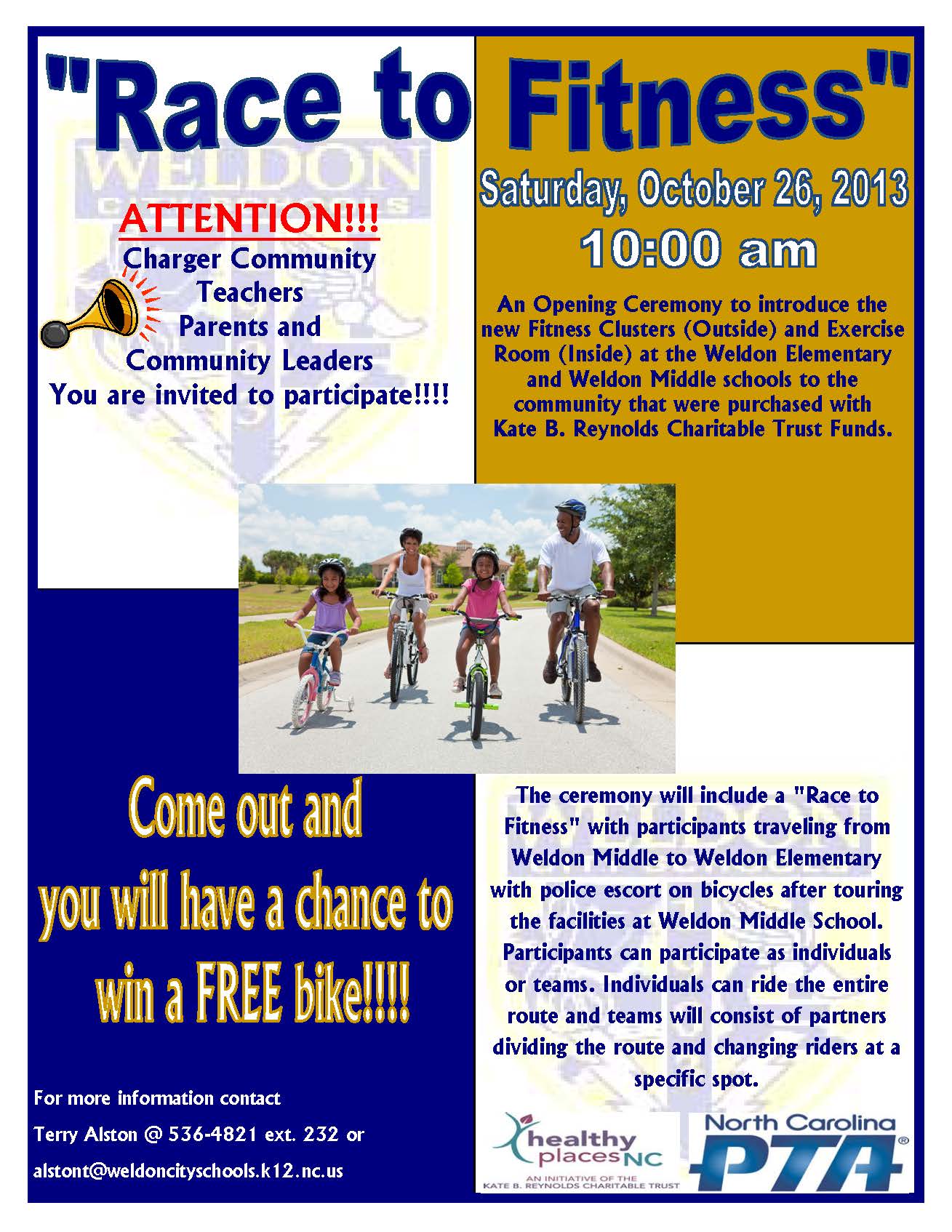 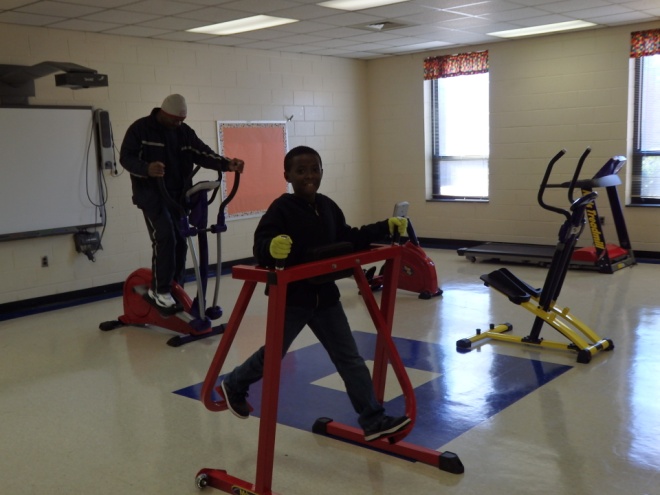 County – wide improvements
Walking Trails
Belmont
Manning
Halifax Community College
John 3:16
Canal
Kaboom - Fitness Equipment
John 3:16
Enfield
Halifax County Recreation Network
The Halifax County Recreation Network is a collaboration between community stakeholders from across the county 

  Halifax Leadership Equity Project (HLEP), Halifax County Convention and Visitors Bureau,  Kate B. Reynolds Charitable Trust and others who have convened to discuss, plan and implement a recreation agenda. This includes identifying and subsequently addressing policy, program and infrastructure needs. A theme that resonated from these meetings was the need for a countywide recreation plan to ensure that the unique needs of all residents are accurately identified and addressed.
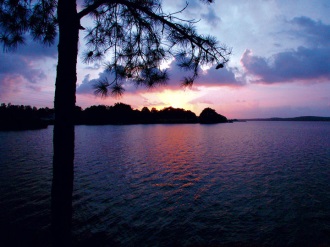 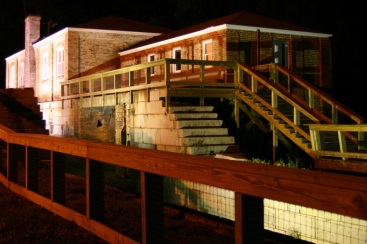 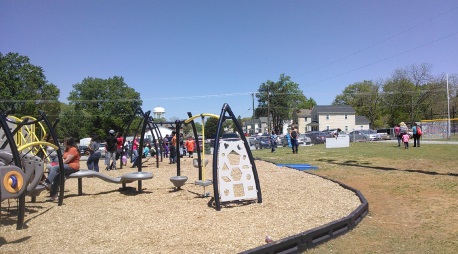 Partnerships & Collaborations
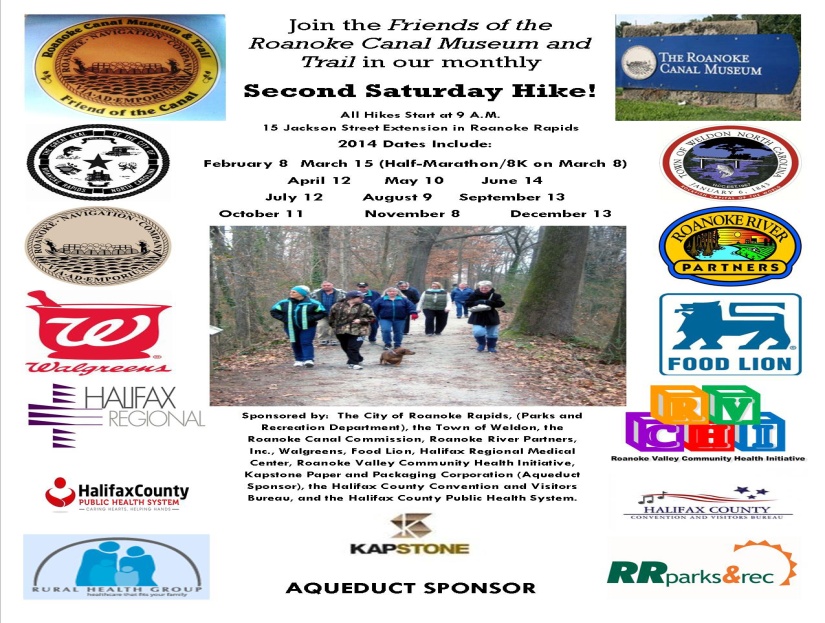 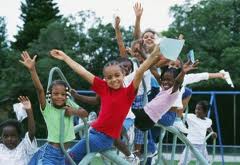 Recreation Network: A voluntary collaborative with citizens from all over Halifax County representing a wide variety of concerns & interest.
Halifax County Parks and Recreation Master Plan: A collaborative and cooperative effort to develop 5 – 10 year plans for facilities and programs to enhance and complement RV- CHI efforts.
QUESTIONS?
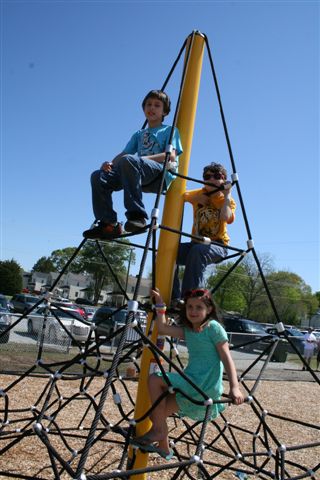 For more information contact
Terry D. Alston
Weldon City Schools
alstont@weldoncityschools.k12.nc.us
Audrey Hardy
Halifax Regional Hospital
ahardy@halifaxrmc.org
Michelle Puckett 
Roanoke Rapids Graded School  District
puckettm.co@rrgsd.org
Chris Wicker
Halifax County Recreational Network
cpwicker@gmail.com